banana
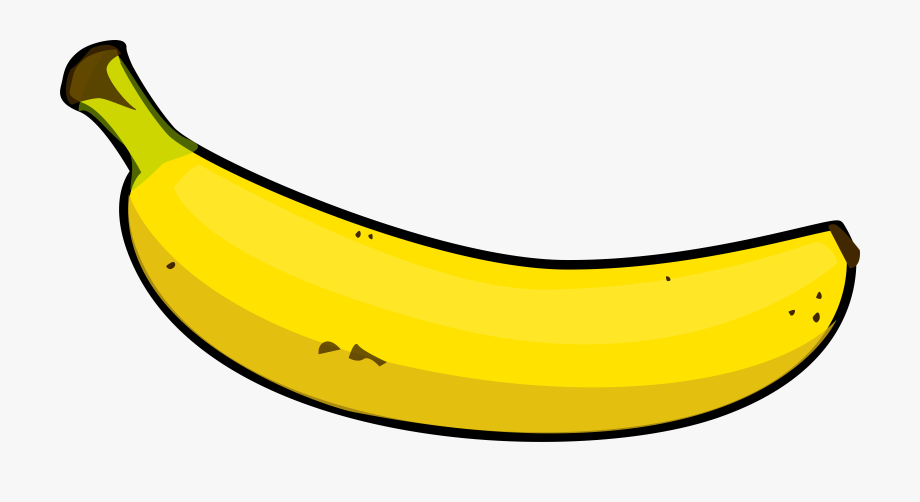 SHOW
pizza
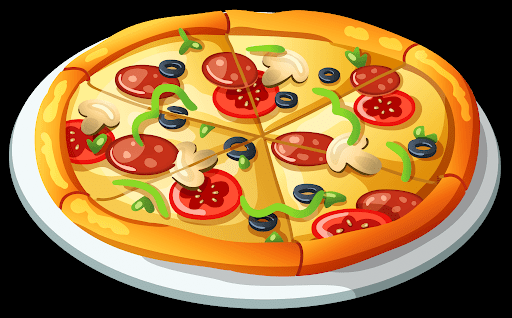 SHOW
soup
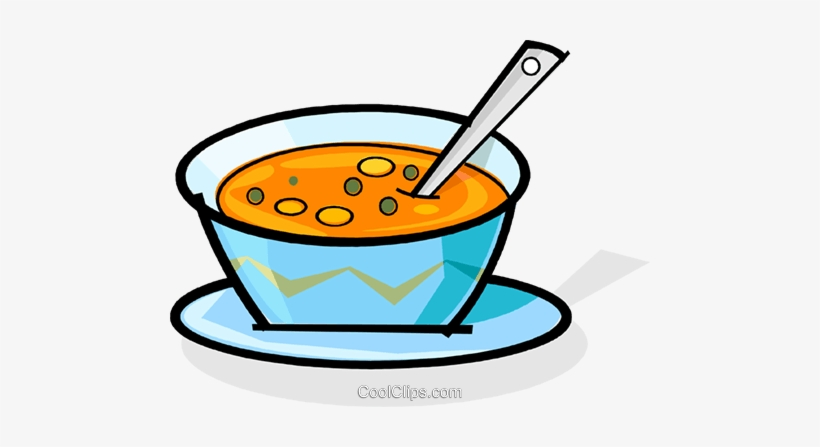 SHOW
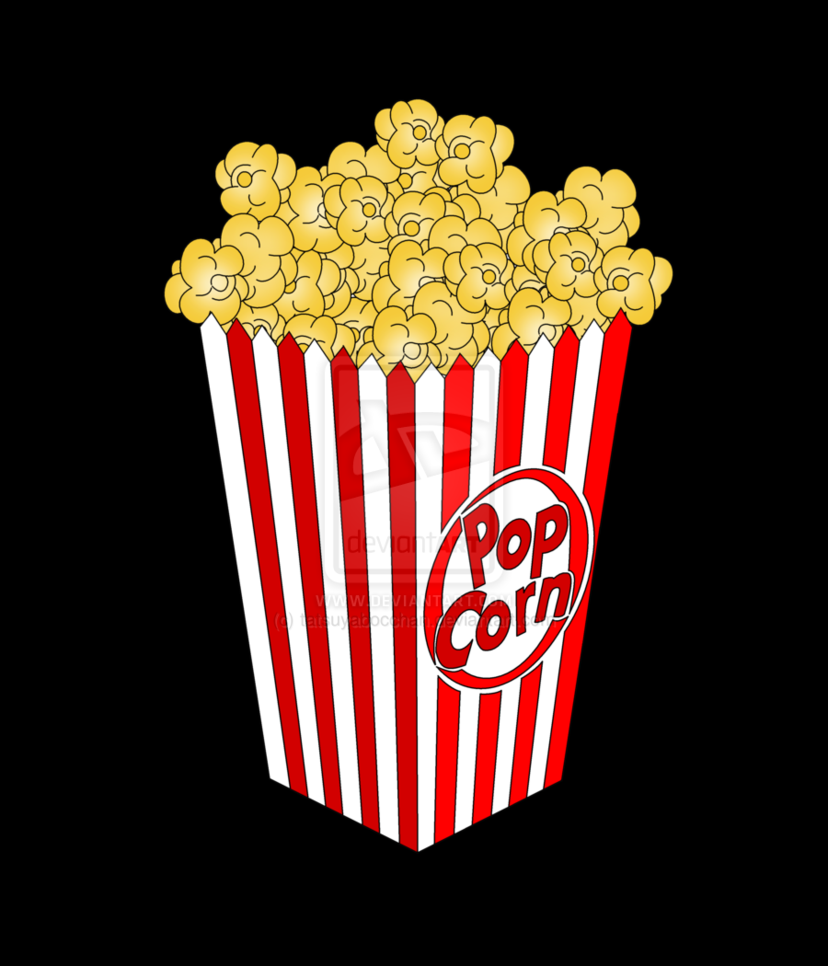 popcorn
SHOW
juice
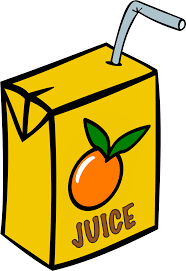 SHOW
broccoli
SHOW
hamburger
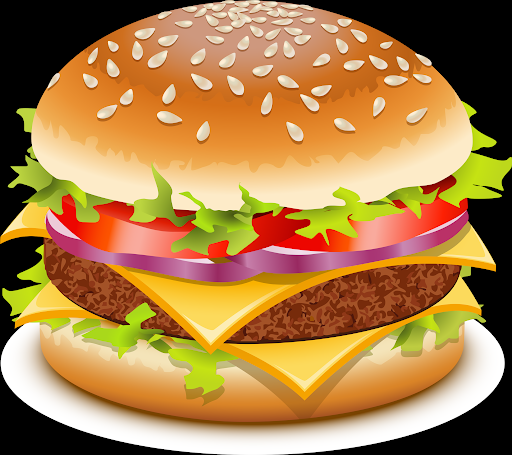 SHOW
doughnut
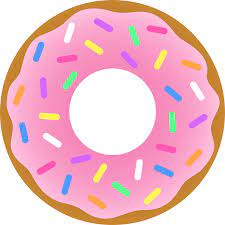 SHOW
water
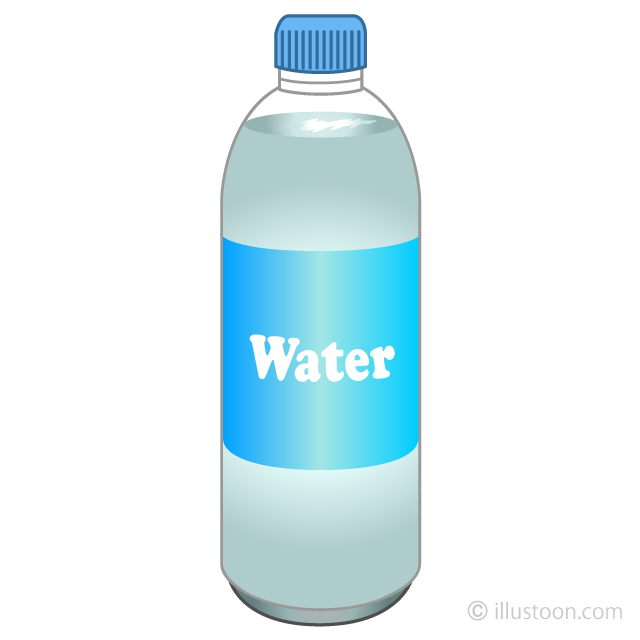 SHOW